CATÁLOGO FELMARKET
Catálogo con productos asturianos de la empresa felmarket para el proyecto EJE de Valnalón
Los gastos de enví0 no incluidos en el precio.
CASADIELLAS ASTURIANAS
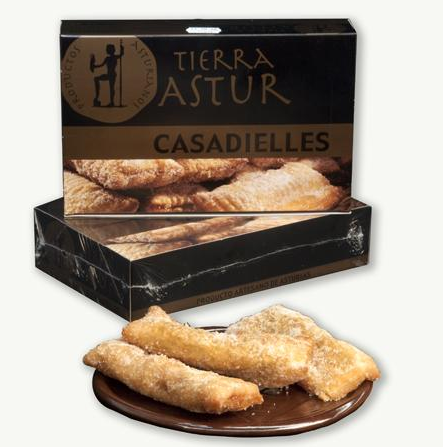 Casadiellas Tierra Astur
½ docena
3.90€
ARROZ CON LECHE
Arroz con leche Santolaya
200 g
1.60€
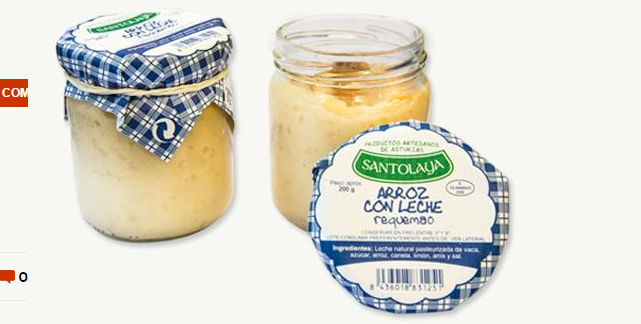 CHORIZOS A LA SIDRA
Choricinos a la sidra Tierra del Artesano
210 g
2.40 €
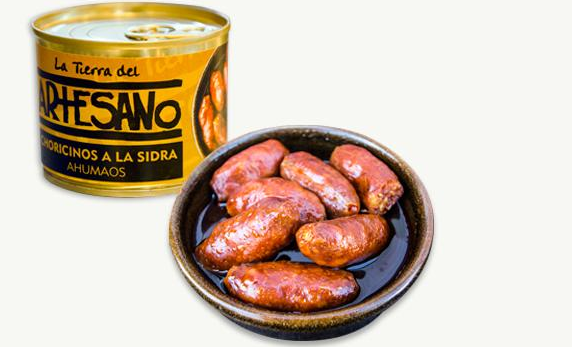 CHORIZO ASTURIANO
Chorizo aldea Tierra Astur
Paquete de 4 unidades
4,10€
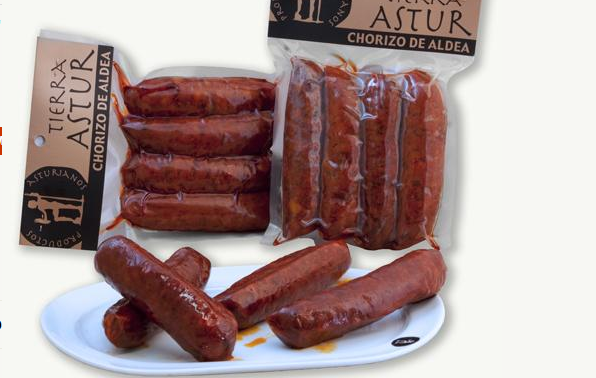 COMPANGO
Compango Tierra Astur 
Para ½ kg de fabada
3.99 €
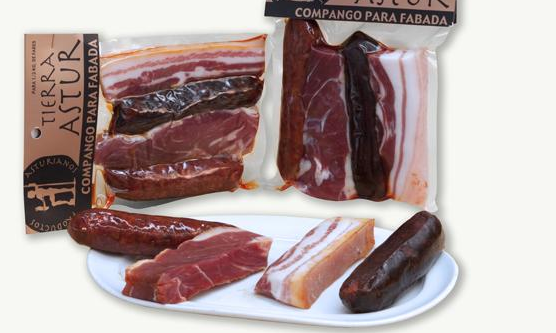 QUESO DE PRÍA
Unidad queso ahumado de Pría
540 g
6 €
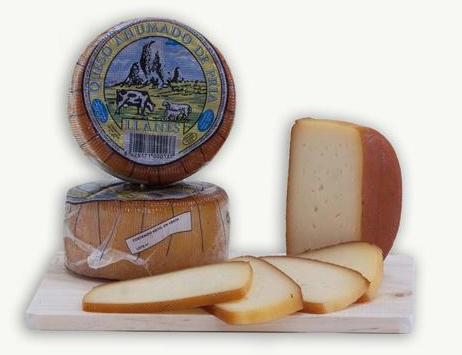 QUESO CABRALES
Unidad cuña cabrales con D.O.P Crivencar
350 g
6 €
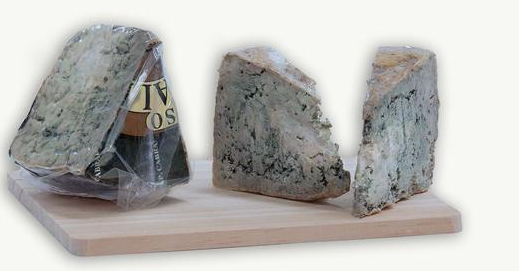 QUESO AFUEGA´L PITU
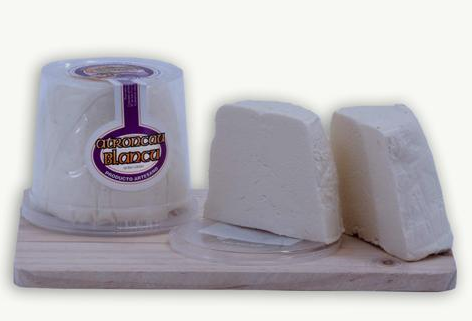 Queso Afuega´l Pitu Atroncao Blanco
300 g
3.65 €
ESTUCHE DE FABADA
Estuche de fabada asturiana Crivencar
2 raciones
6.70€
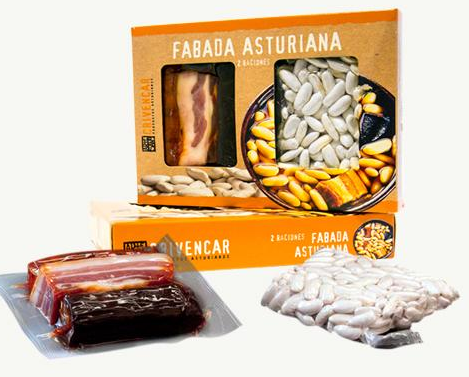 FABAS ASTURIANAS
Fabas de Asturias I.G.P al vacío
½ kg
6.75 €
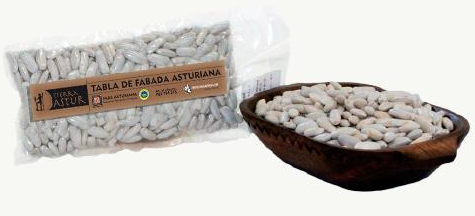